НАЙДИТЕ ЛИШНЮЮ БУКВУ И ОБЪЯСНИТЕ СВОЙ ВЫБОР
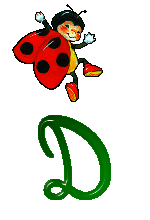 А  О  У  Б  Ы  Э
СОГЛАСНАЯ
З  Г  Я  Д  Ф  К
ГЛАСНАЯ
Ч Щ Ш Й
ТВЁРДЫЙ
УГАДАЙ БУКВУ
ЭТА БУКВА ШИРОКА И ПОХОЖА НА ЖУКА
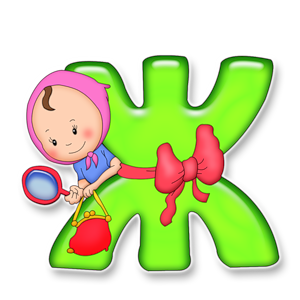 В ЭТОЙ БУКВЕ НЕТ УГЛА – ДО ТОГО ОНА КРУГЛА. ДО ТОГО ОНА КРУГЛА – УКАТИТЬСЯ БЫ МОГЛА.
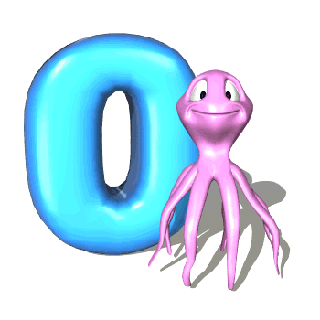 С ЭТОЙ БУКВОЙ НА НОСУ ФИЛИН ПРЯЧЕТСЯ В ЛЕСУ
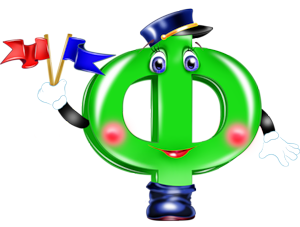 ПАЛОЧКА И ПАЛОЧКА, МЕЖДУ НИМИ ГАЛОЧКА. И ПОНЯТНО СРАЗУ ВСЕМ – ПОЛУЧИЛАСЬ БУКВА...
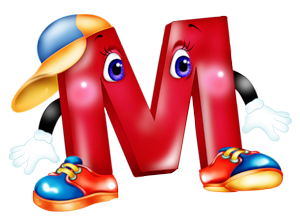 ОТГАДАЙТЕ РЕБУС
цы
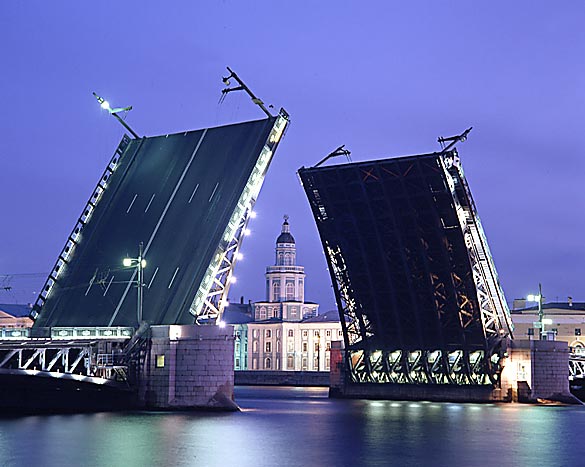 ’’
’’
ПОЛУЧАЕТСЯ СЛОВО…
ДЕТЯМ
МО
ЛОД
ЦЫ
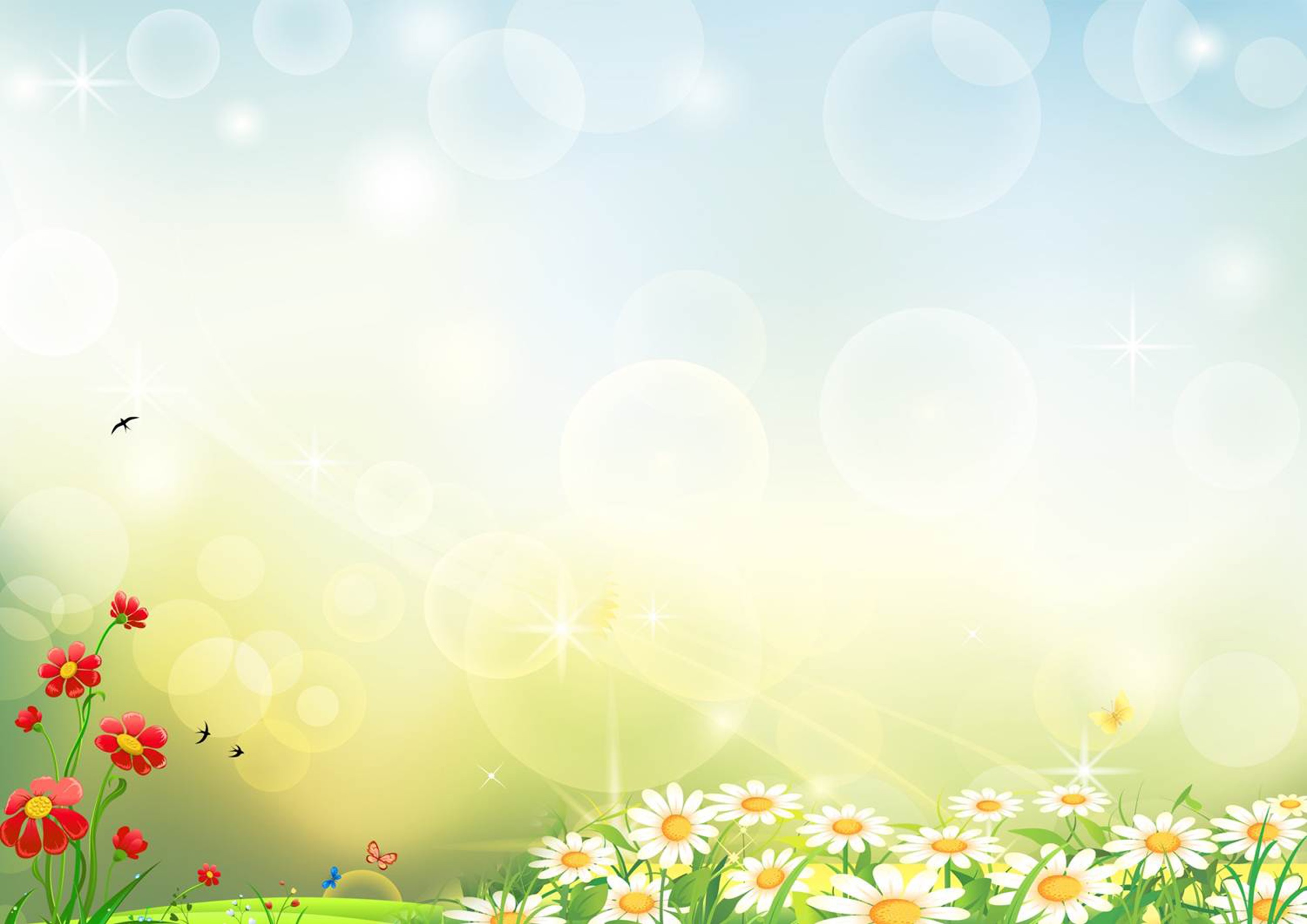 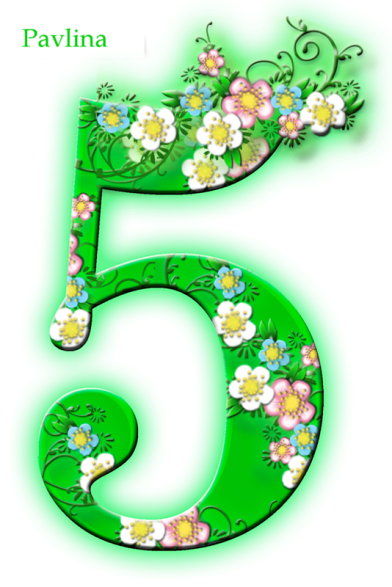 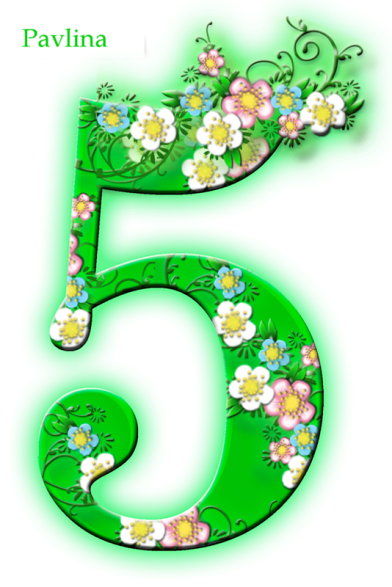 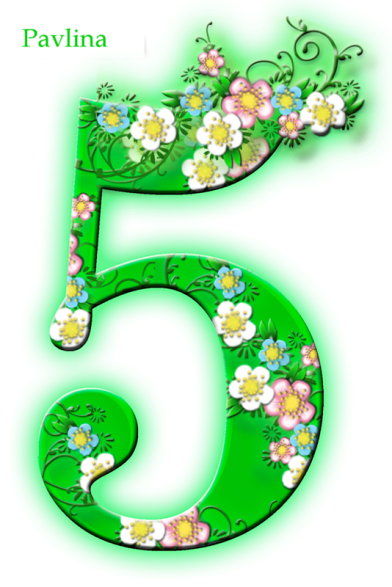 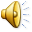 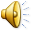